A Csiky Gergely Főgimnázium
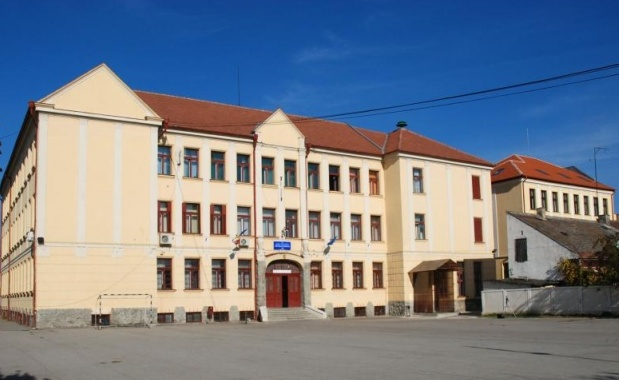 Mi így képzeljük el a Csiky Gergely Főgimnáziumot 2045-ben, hogy az ország legjobb iskolája legyen:
  I. Változások a tanév szerkezetében:

         1. Be lehetne vezetni azt a tanév szerkezetet amit már több külföldi iskola is bevezetett: 6 hét tanítást 2 hét vakáció követ, így a diákok nem felejtenék el olyan gyorsan a tanult anyagokat.
       
         2. Reggel a tanítás 9 órától kezdődhetne, ha a tanítás később kezdődne egy órával a gyerekek nem lennének olyan álmosak az első órákon és a falun lakó gyerekek se késnének el.
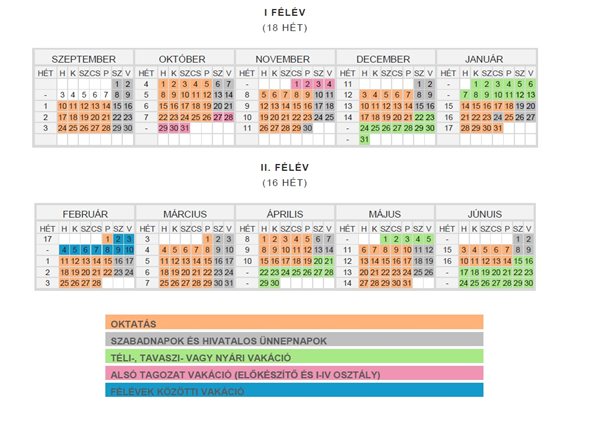 3. Felkészítő a végzős osztályoknak. Minden héten lehetne tartani egy napot (például pénteken) amikor a végzős diákok felkészítőkön vehetnének részt a vizsgatantárgyakból.
           4. V, VI, VII-nek kreatív napok. Péntekenként amikor a végzős osztályok felkészítőkön vannak, az V.- VI.- VII. osztályosok fizika és kémia laborokba kísérleteket végezhetnének míg az alsósok (0 -4 osztály) kézimunkázhatnának.
           5. Órák utáni tevékenységek
Diákok által közkedvelt szakkörök:színjátszó szakkör, fotós szakkör, néptánc, suliújság szerkesztősége, idegen nyelv tanulása, fizika és kémia szerelmeseinek: fizika- kémia kísérletek.
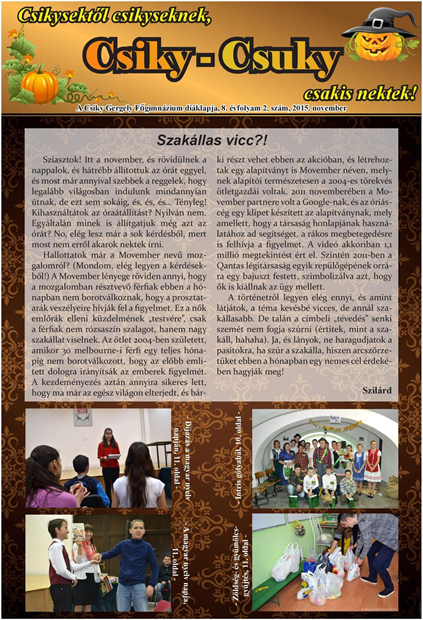 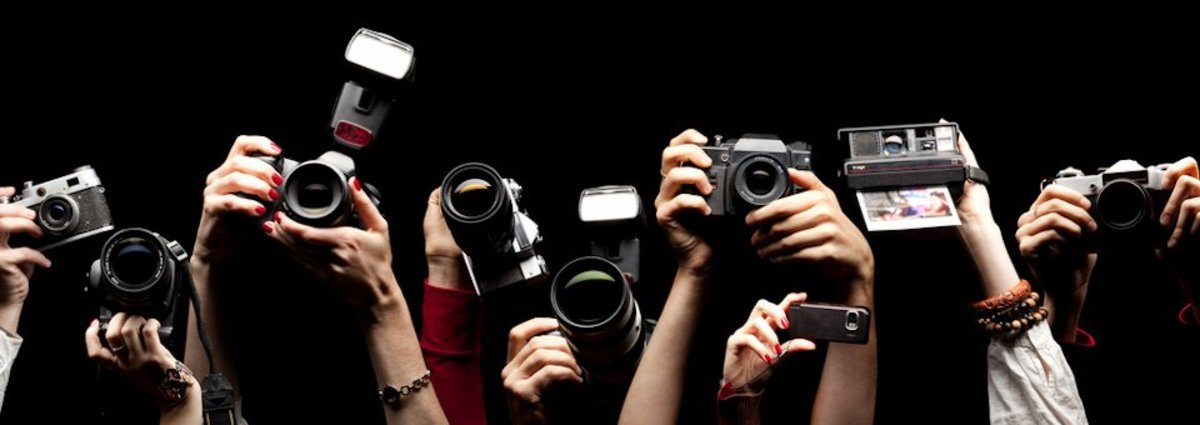 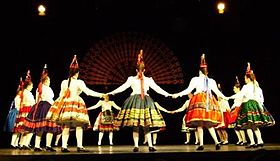 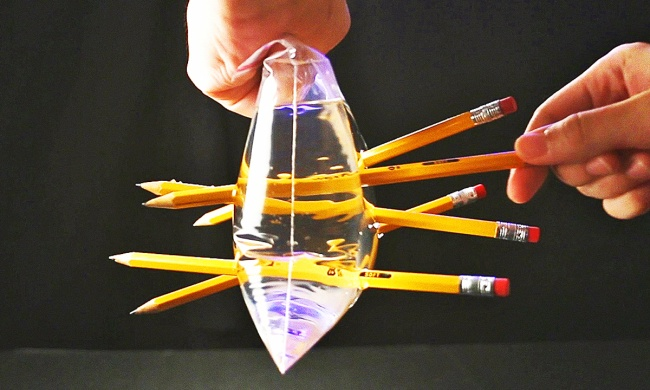 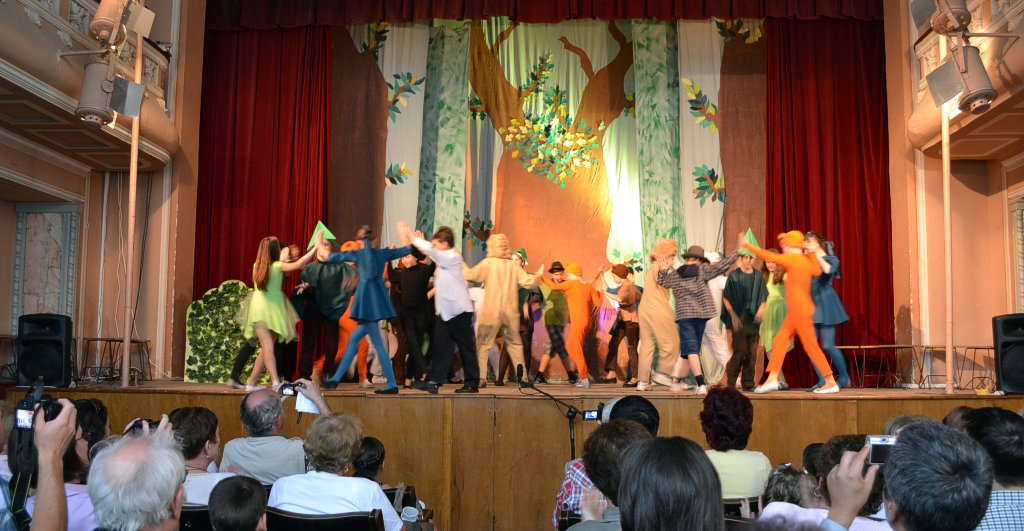 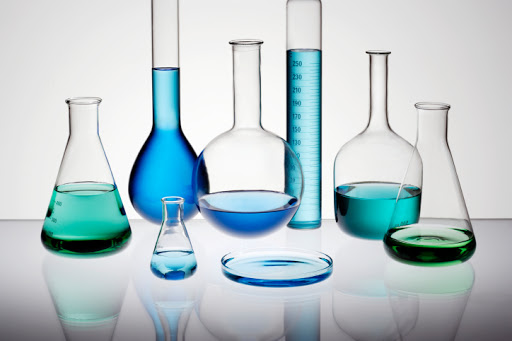 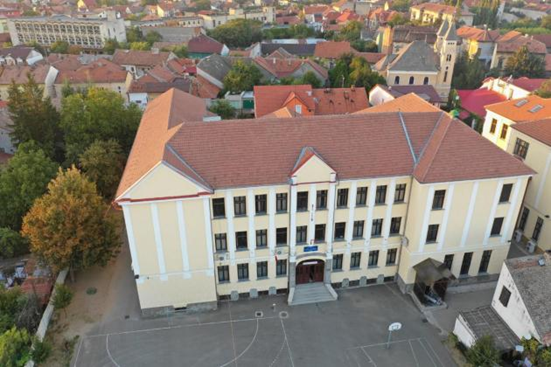 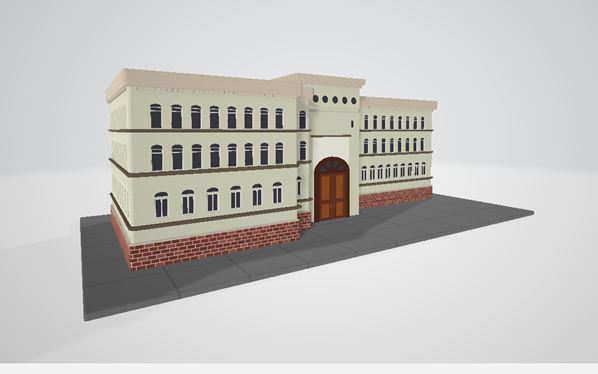 II. Az iskola külseje:
      -Mi az iskola külsejéről nem tudunk elképzelni 
nagyobb változásokat: színes kerítések, magyar mintával festett kapu, 
naracssárgás fal, a hátsó udvaron kicsi játszótér és a nagy udvaron focikapu  meg kosárlabda
 pálya.


      -Iskolabusz:
     
      -”Zöld” iskola kert: az iskola kertje lehetne tele bokrokkal és fákkal:
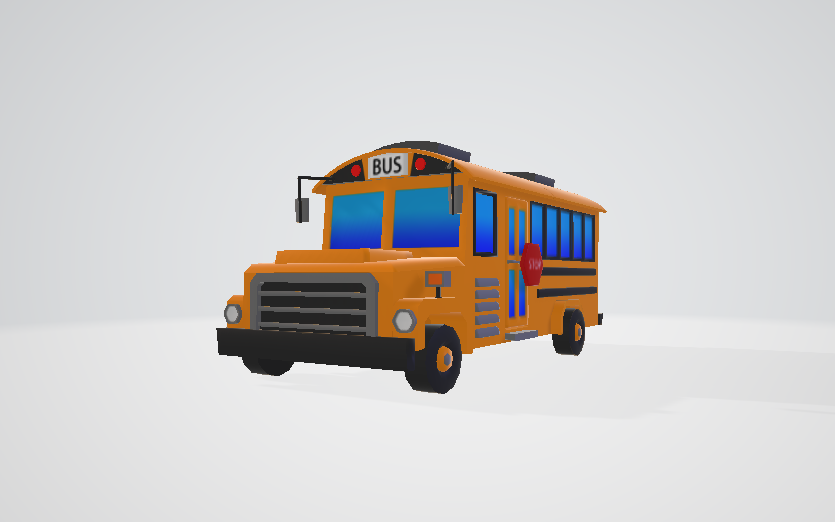 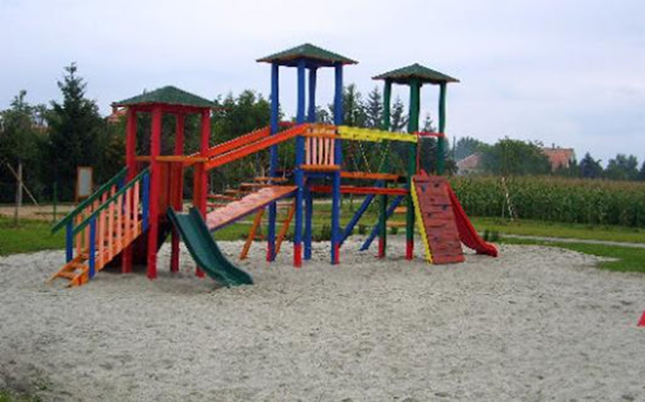 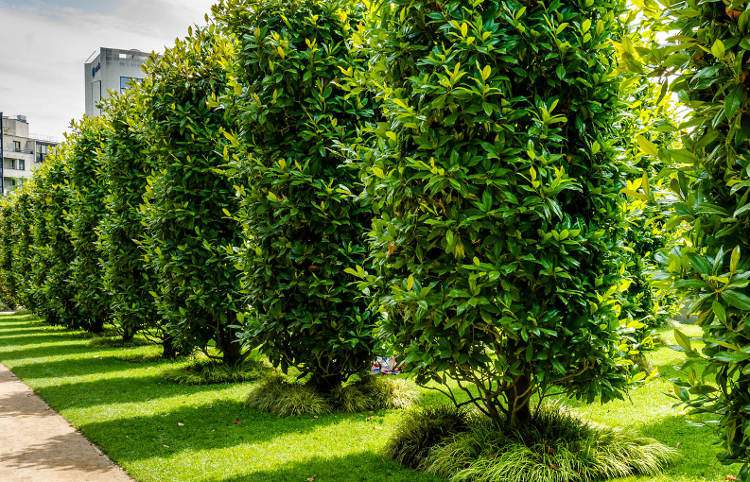 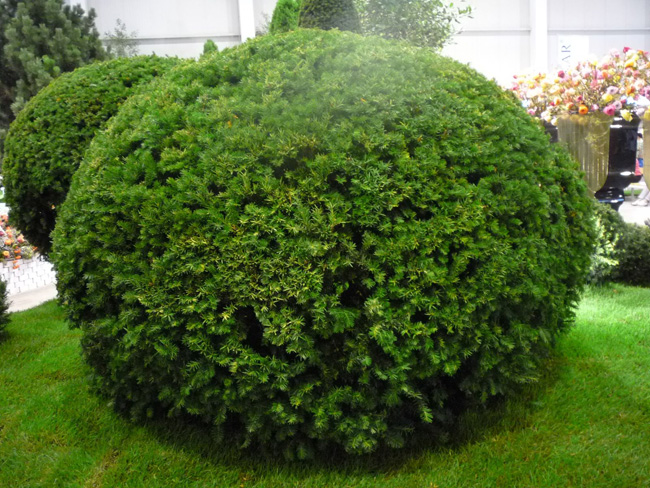 III. Osztályok felépítése:
         - Úgy képzeltük el, hogy minden osztályban lesz egy vetítő ami csatlakozik egy laptophoz, így a tanároknak nem kell magukkal hurcolniuk a felszereléseket. A vetítés sokat segítene a tanároknak a lecke szemléltetésében.
      
          -Tankönyvek helyett tablettek/e-bookok, ha a tankönyveket lecserélnénk e-bookokra a gyerekek nem kapnának rongyos és elhasznált könyveket így egy diák sem marad tankönyv nélkül az év elején.
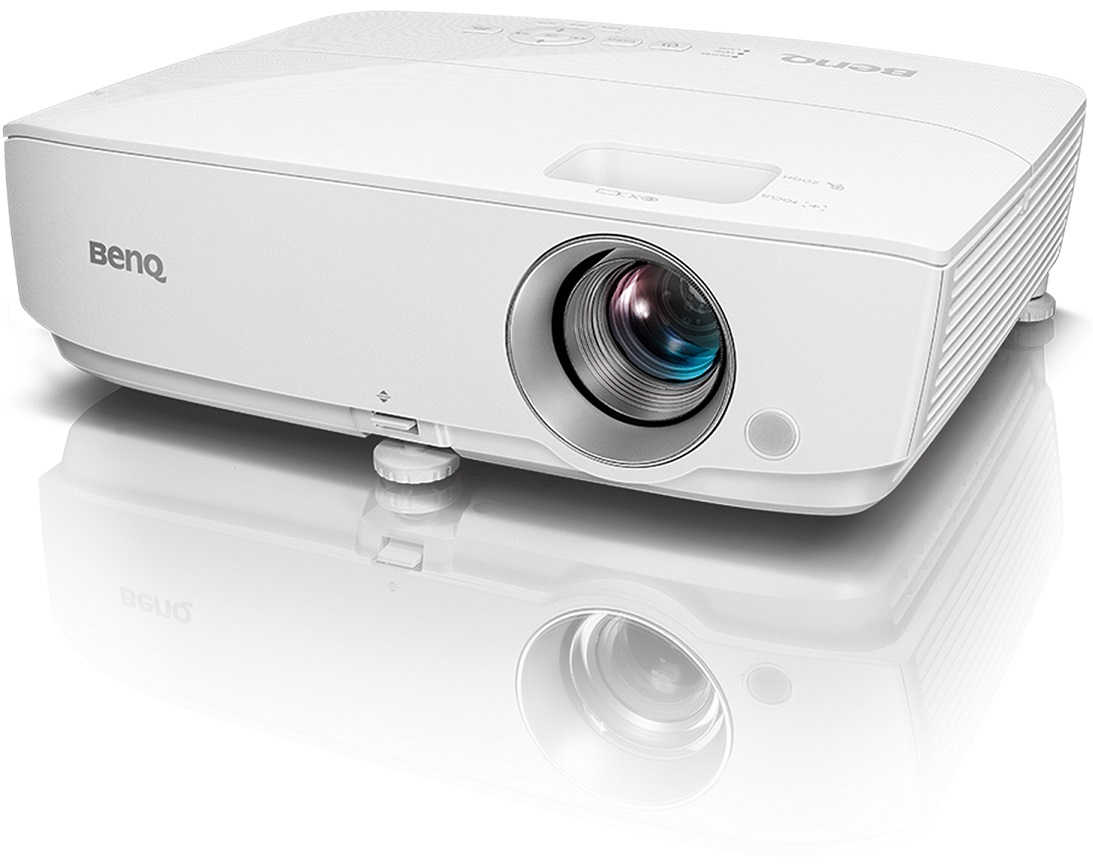 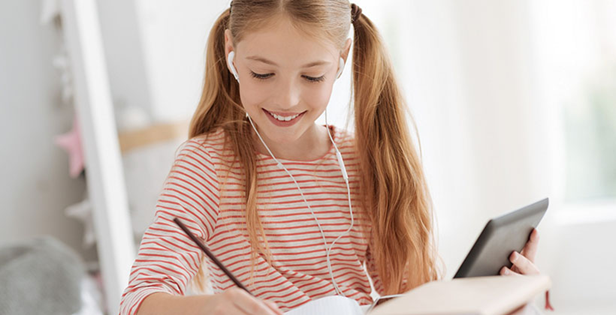 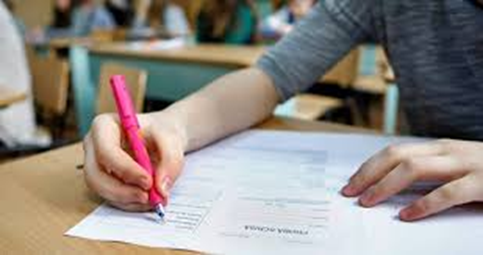 IV. Magasabb színvonal:
  -Felvételi vizsga beiratkozáskor.
  -Magasabb elvárások, nagyobb szigor.
  -Több továbbtanulási lehetőség 8. osztálytól. (például: filológia szak)
  -Egyenruha fiúknak és lányoknak.
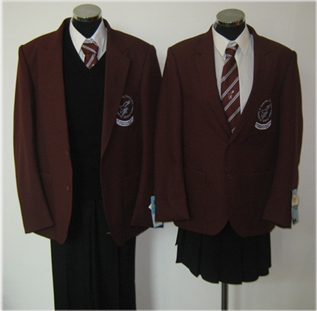 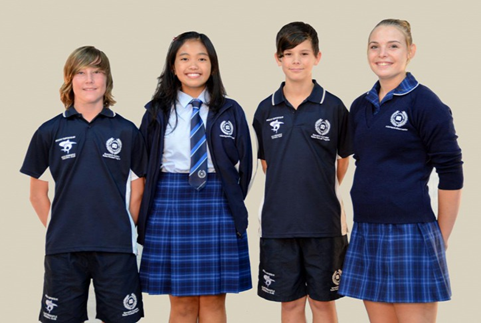 V. Tantárgyak:
            -Tantárgyak, tananyagok csökkentése, hogy legyen idejük a diákoknak az adott                    
leckét begyakorolni.
            -Tantárgyak egyeztetése, például a matematika és a fizika esetében.
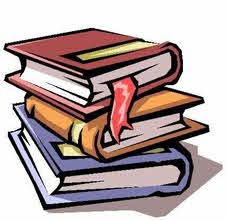 VI. Rendezvények, versenyek:
                                         - Rendezvények szervezése, hagyományok ápolása, vallási események közös ünneplése. Halloween, farsang, karácsonyi vásár, Csiky napok.
                                         - Országos versenyeken való részvétel.
                                         -Jótékonysági rendezvények. Aprópénz gyűjtés, beteg gyerekek segítése .
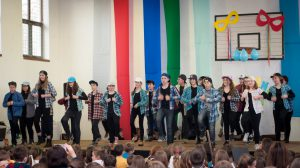 VII. Költségvetés (1 osztály 20 diákkal)/év
          - 1 e-book 61€ (300 RON)- 82€ (400 RON)/diák
          -  WC papír 32€ (160 RON)/év
          -  Folyékony szappan, papírtörlő, kézfertőtlenitő 300€ (1500 RON)/év



  VIII. Kissebbségi Minisztériumhoz fog tartozni az iskola 2045-ben.
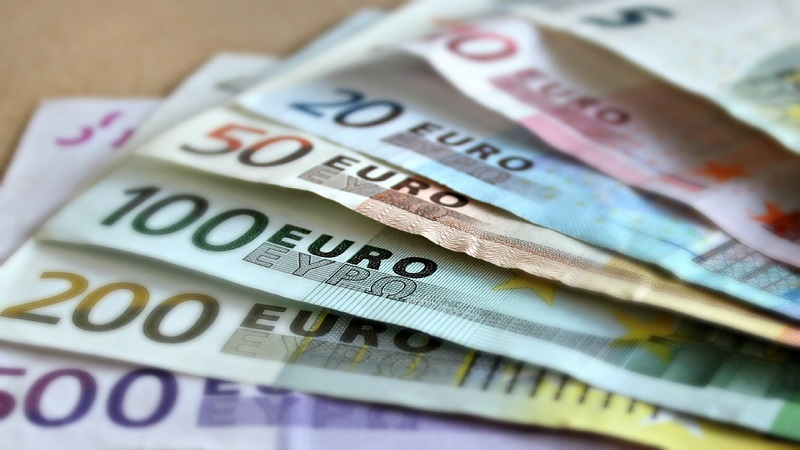 Köszönjük a figyelmet!
                   a  Nevenincs csapat
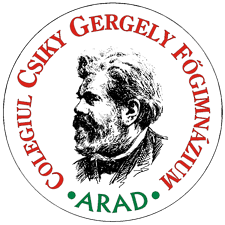